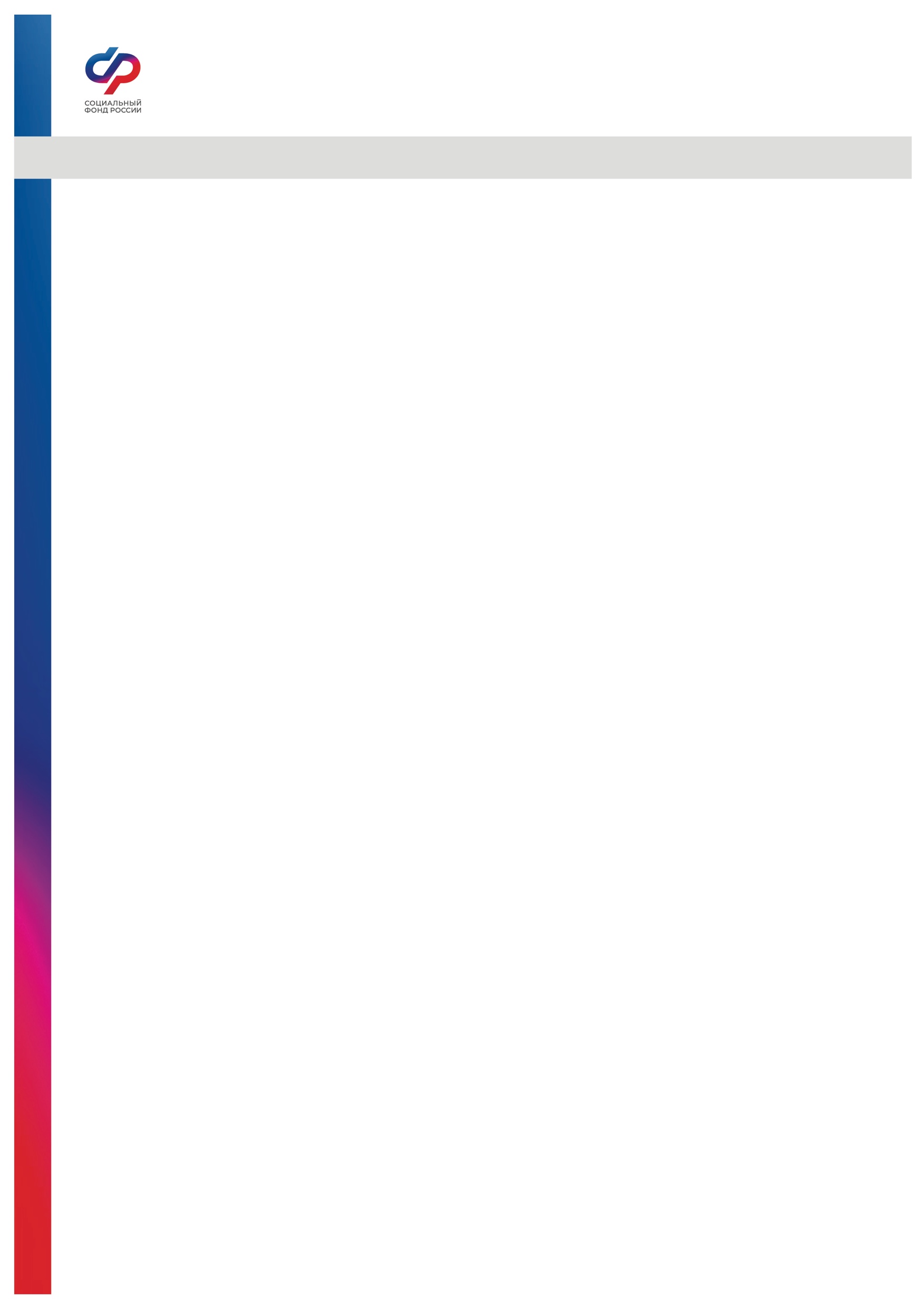 РЕКВИЗИТЫ  ДЛЯ  УПЛАТЫ  СТРАХОВЫХ  ВЗНОСОВ, 
ПЕНЕЙ,  ШТРАФОВ  В  СФР  С  1  ЯНВАРЯ  2023  ГОДА
Реквизиты для заполнения платежного документа с 01.01.2023 года: 
















Перечень кодов бюджетной классификации для перечисления платежей
физических лиц в Социальный фонд РФ в 2023 году
Узнайте больше на официальном сайте Социального фонда России SFR.GOV.RU
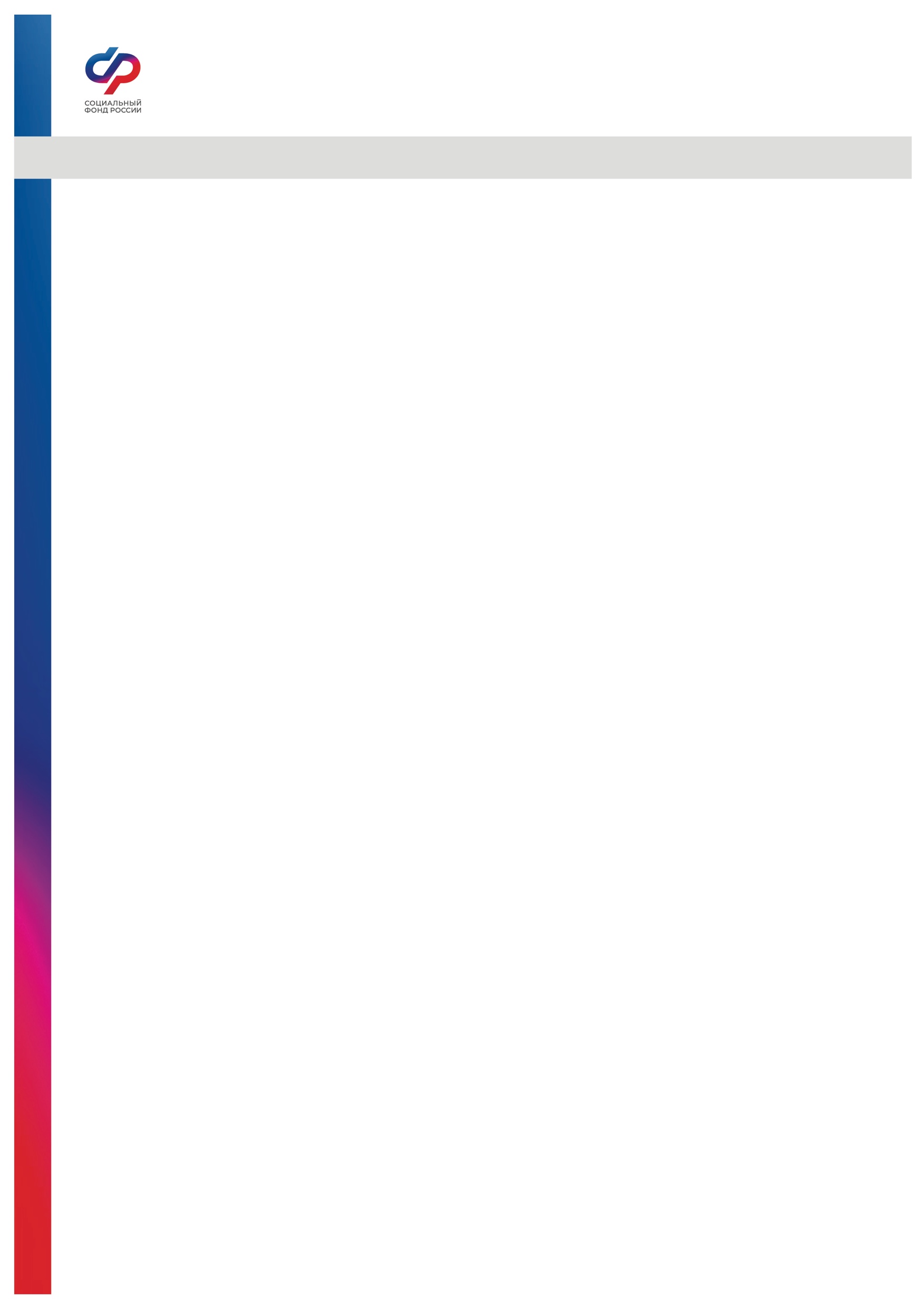 РЕКВИЗИТЫ  ДЛЯ  УПЛАТЫ  СТРАХОВЫХ  ВЗНОСОВ, 
ПЕНЕЙ,  ШТРАФОВ  В  СФР  С  1  ЯНВАРЯ  2023  ГОДА
Узнайте больше на официальном сайте Социального фонда России SFR.GOV.RU
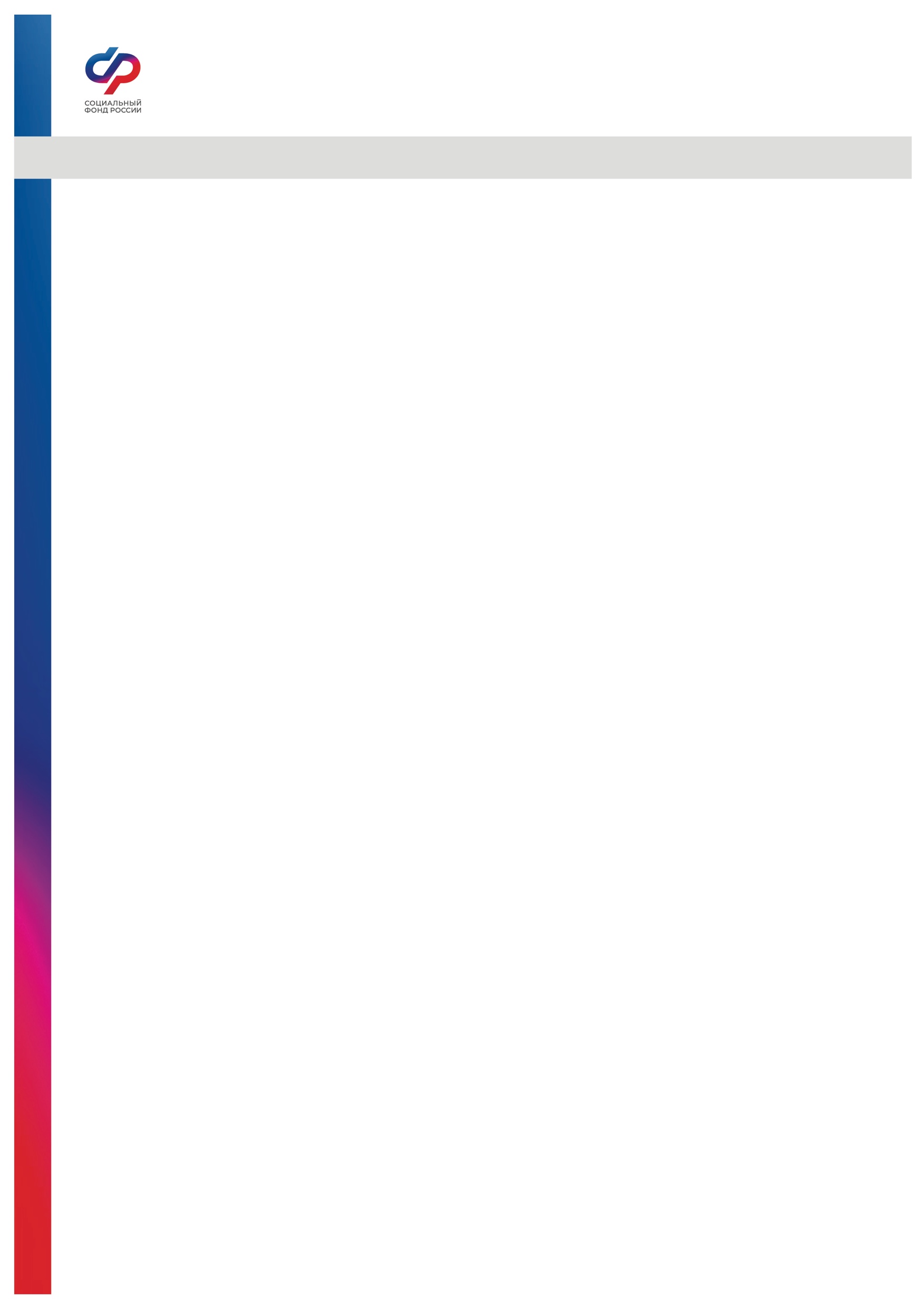 РЕКВИЗИТЫ  ДЛЯ  УПЛАТЫ  СТРАХОВЫХ  ВЗНОСОВ, 
ПЕНЕЙ,  ШТРАФОВ  В  СФР  С  1  ЯНВАРЯ  2023  ГОДА
Узнайте больше на официальном сайте Социального фонда России SFR.GOV.RU
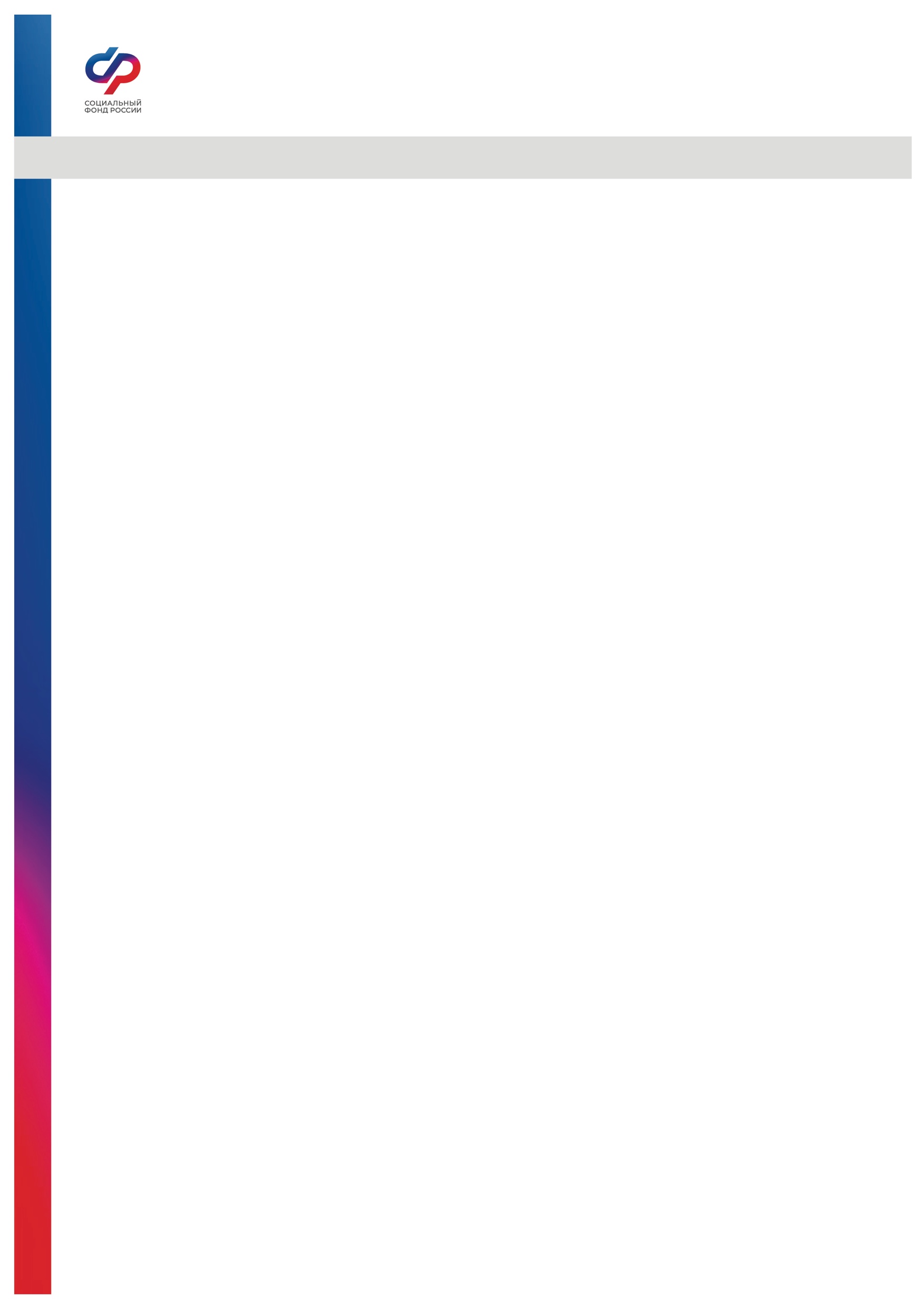 РЕКВИЗИТЫ  ДЛЯ  УПЛАТЫ  СТРАХОВЫХ  ВЗНОСОВ, 
ПЕНЕЙ,  ШТРАФОВ  В  СФР  С  1  ЯНВАРЯ  2023  ГОДА
Узнайте больше на официальном сайте Социального фонда России SFR.GOV.RU